זמן ומדידתו
סמדר שרביט
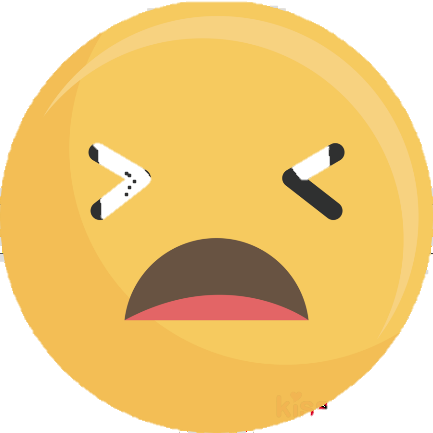 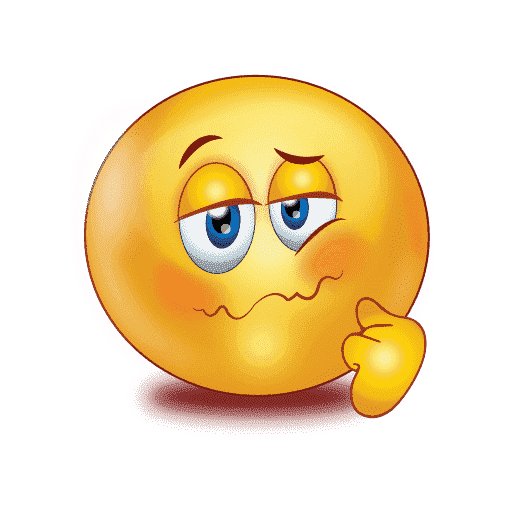 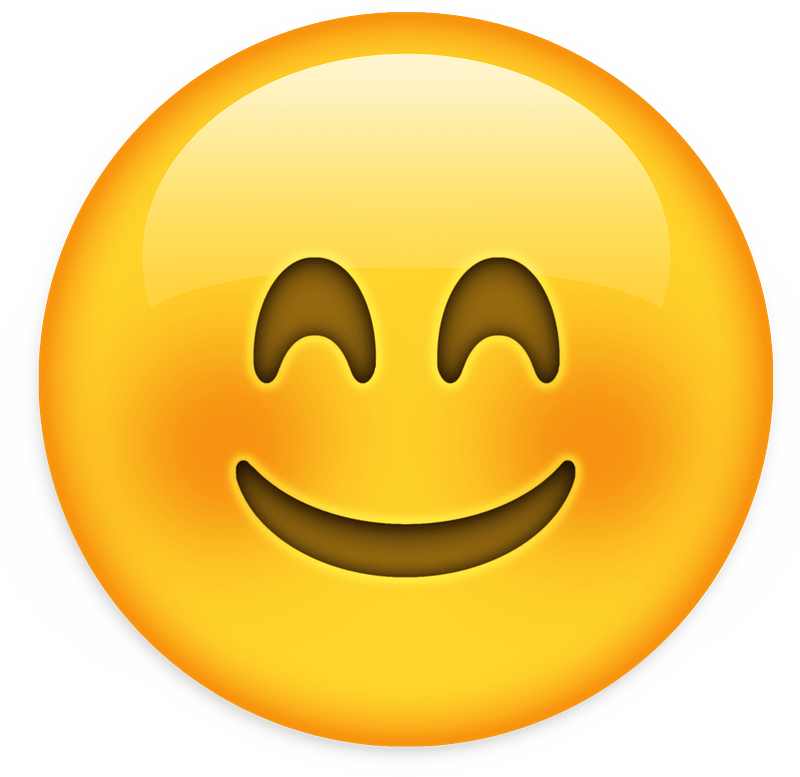 א
ב
ג
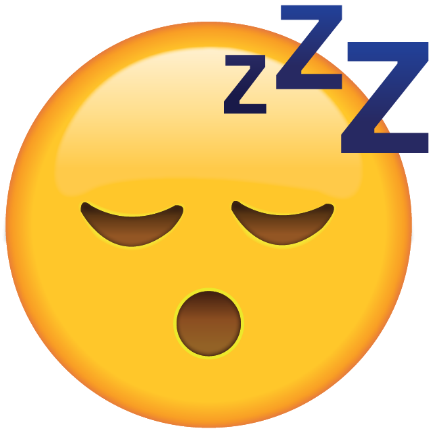 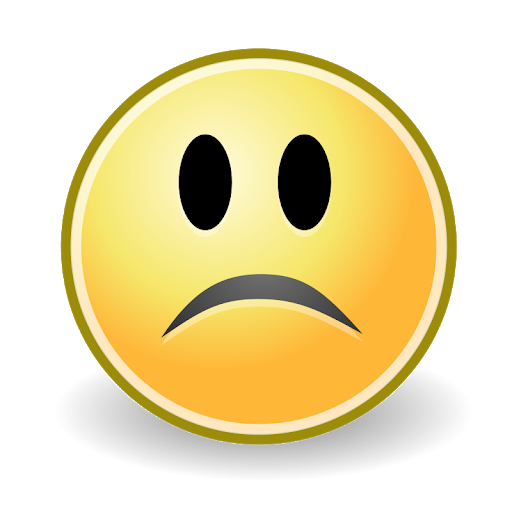 ה
ד
איך אתם מרגישים היום?
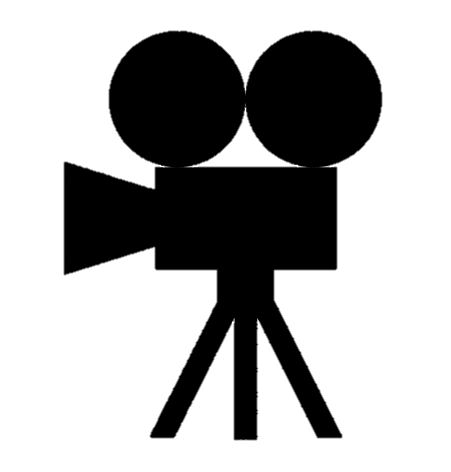 פינת הסרטון
The history of keeping time - Karen Mensing
על סדר היום
מד זמן - שעון
השעונים המכניים 
שאלות לתרגול
סיכום
מקורות מידע
מהו שעון?
שעון הוא מד-זמן
התקן שמאפשר מדידת זמן נוחה
פועל באופן שוטף ועצמאי ובקצב קבוע
מטוטלת כמד דופק
בתחילת המאה השבע עשרה החל להיכנס לבתי החולים בצפון איטליה "מד דופק"
גלילאו גליליי גילה כי למטוטלת המתמטית יש תנועה מחזורית מדויקת, שתלויה באורך החוט
 מכשיר העושה שימוש בתכונה זו הוא Pulsilogium
הוכנס לשימוש על ידי עמיתו של גלילאו גליליי, סנטוריו סנטוריו.
שעון נר (שעון אש)
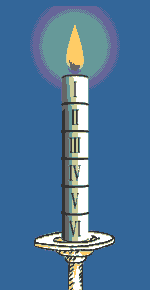 נר הדולק לאורך פרק זמן קבוע של שעות  ועליו סימנים ברווחים שווים.
היה בשימוש בימי הביניים
שעון שמש
שעון המבוסס על מוט אנכי על לוח עץ אופקי
הצל של המוט נע בהתאם לתנועת השמש
היה בשימוש במצרים הקדומה
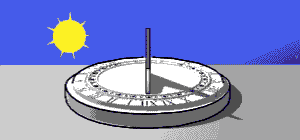 http://ffden-2.phys.uaf.edu/211_fall2010.web.dir/Justin_Cannon_WEBPROJECT/BodyPageOne.html
שעון שמש מצרי עתיק
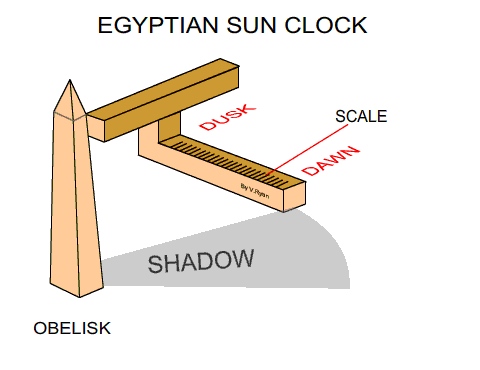 http://www.technologystudent.com/prddes1/hisclk1.html
שעון שמש אנגלי
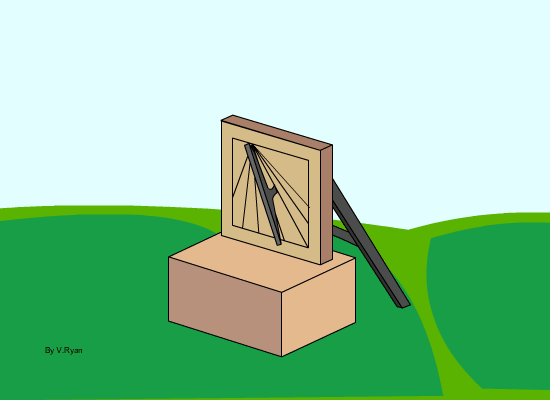 http://www.technologystudent.com/prddes1/hisclk1.html
שעון שמש אירופי
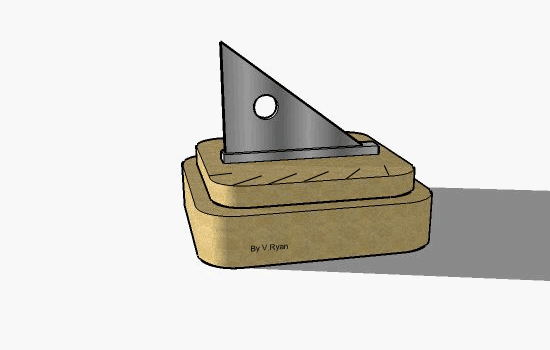 http://www.technologystudent.com/prddes1/hisclk1.html
שעון שמש סיני
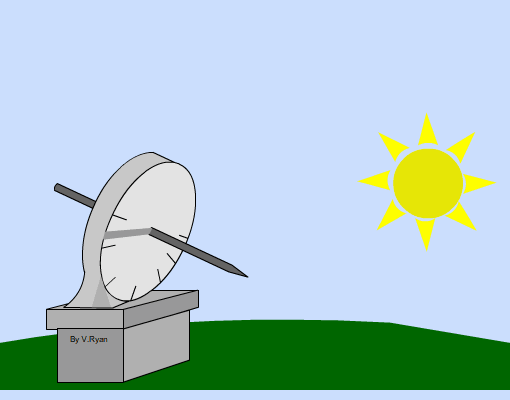 http://www.technologystudent.com/prddes1/hisclk1.html
[Speaker Notes: דגם של שעון כזה נמצא בעיר האסורה ומתוארך לפני כאלף שנים.]
שעון מים
שעון המבוסס על זרימת מים במיכל מכוייל
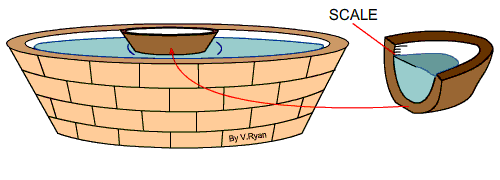 http://www.technologystudent.com/prddes1/hisclk1.html
[Speaker Notes: שעון מים מצרי עתיק. בתחתית הקערה יש חור קטן המתמלא במים. השינוי בנפח המים מתרגם לזמן.]
שעון שמש סיני
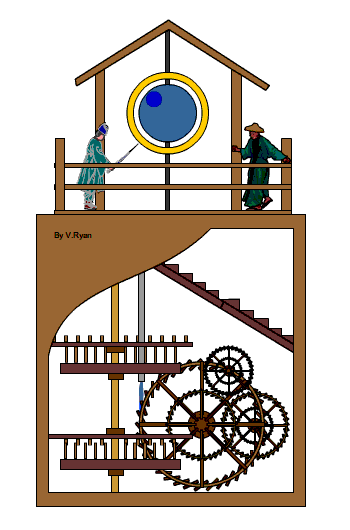 http://www.technologystudent.com/prddes1/hisclk1.html
[Speaker Notes: דגם של שעון כזה נמצא בעיר האסורה ומתוארך לפני כאלף שנים.]
גלגל, משקולת ומחגר
במרכז השעון יש גלגל שסובב על ציר אופקי קבוע
על הגלגל כרוך חבל, שבקצהו משקולת
המשקולת מסובבת את הגלגל
אם נחבר לגלגל מחוג, הוא יכול לייצג זמן
http://www.youtube.com/watch?NR=1&v=7HgAtCn3VUU
http://www.youtube.com/watch?NR=1&v=CIFsA78JT4M
[Speaker Notes: במרכז השעון יש גלגל שסובב על ציר אופקי קבוע. על הגלגל כרוך חבל, שבקצהו משקולת. המשקולת מסובבת את הגלגל. אם נחבר לגלגל מחוג, הוא יכול לייצג זמן. כוח הכובד מאיץ את המשקולת. כדי למנוע את האצת התהליך, עוצרים את הגלגל כעבור פרק זמן קצר, ומאפשרים לו לרדת בכל פעם לפרק זמן קצוב. בכל פרק זמן כזה המערכת יוצאת ממנוחה. באופן כזה, בכל שלב המשקולת יורדת מרחק קבוע במרווחי זמן קצובים, ומסובבת את הגלגל בקצב קבוע.
כדי לעצור את הנפילה בכל פרק זמן קבוע, יש צורך במערכת שעושה זאת במרווחי זמן קצובים. מערכת כזאת נקראת מחגר (escapement). כדי להתוודע לפעולת המחגר, כדאי לעיין בסרטים. נתבונן תחילה בסרטים הבאים, שמציגים דגמים בני ימינו:
http://www.youtube.com/watch?NR=1&v=7HgAtCn3VUU]
שעון חול
שני כדורים מזכוכית, זה על גבי השני מחוברים ביחד ומעבר צר ביניהם. הכדור העליון עם חול העובר לכדור התחתון בזמן קצוב.
שעון חול
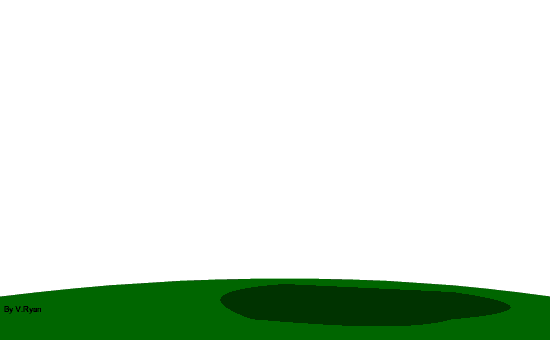 http://www.technologystudent.com/prddes1/hisclk1.html
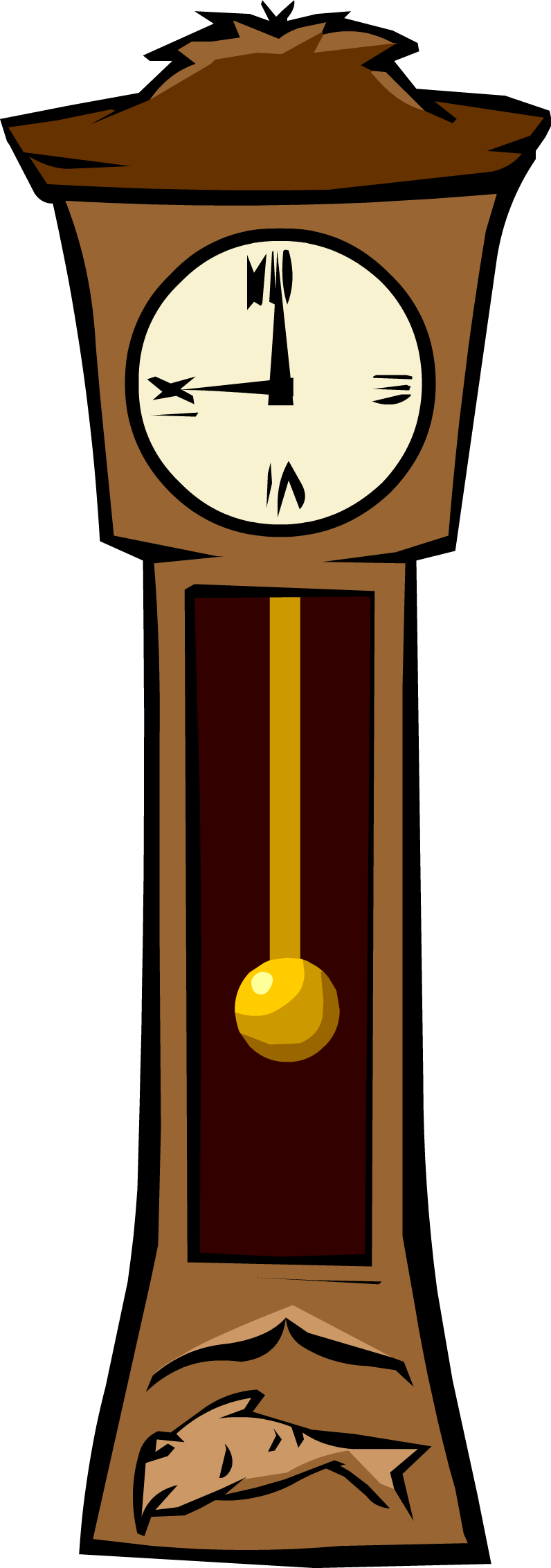 שעון מטולטלת
שעוני קיר הראשונים שהופעלו ע"י משקולת
שעון קפיץ
נבנה לראשונה לפני 500 שנה והיה בעל מחוג אחד. היום שעוני קפיץ ידועים בדיוקם הגבוה .
שעון קוורץ
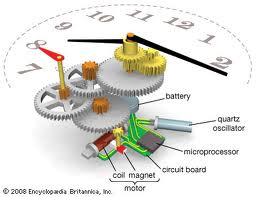 בשעון גביש קוורץ כקוצב הזמן
שעון זה הוא מדויק ביותר, ועלות הרכבתו זעירה ביחס לבניית שעון מכני
http://www.youtube.com/watch?v=8d4ioQP6Y4w
[Speaker Notes: לפני כחמישים שנה הופיע שעון שכולל גביש קוורץ כקוצב הזמן. שעון זה הוא מדויק ביותר, ועלות הרכבתו זעירה ביחס לבניית שעון מכני. כניסתו של שעון הקוורץ סילקה את השעונים המכניים כמעט לגמרי (להוציא שעונים שנמכרים כסמלי מעמד). כך תם עידן שבו רבים הלכו עם התקנים מכניים מדויקים להפליא צמודים לגופם.]
תרגול – זמנים אופייניים
כמה שניות יש ביממה?
כמה שניות יש בשיעור שנמשך 45 דקות? כמה שעות יש בשיעור זה?
תלמיד טען כי יש ביממה כ-105 שניות. האם אתם מסכימים איתו?
תלמידים העריכו כמה שניות יש בשנה. הנה מספר תוצאות:
א. 106×5	ב. 107×3	ג. 109×2	ד. 365
איזו מהן היא הקרובה ביותר לאמת?
[Speaker Notes: כמה שניות יש ביממה?
ביממה יש 24 שעות. בכל אחת יש 60 דקות. בכל דקה יש 60 שניות. סה"כ 86400 שניות.
 
כמה שניות יש בשיעור שנמשך 45 דקות? כמה שעות יש בשיעור זה?
45 דקות = 2700 שניות (די הרבה!) = 0.75 שעות. אם תלמידים מתקשים, יש צורך בהסבר נוסף.
 
תלמיד טען כי יש ביממה כ-105 שניות. האם אתם מסכימים איתו?
מדובר ב-10000 שניות. זוהי הערכה, הסוטה בלמעלה מ-15% מן הדיוק המלא.
 
תלמידים העריכו כמה שניות יש בשנה. הנה מספר תוצאות:
א. 106×5	ב. 107×3	ג. 109×2		ד. 365
איזו מהן היא הקרובה ביותר לאמת?
תשובה ב היא קרובה ביותר לאמת. זהו תרגיל בקריאת סדרי גודל ובהערכה. לאחר ההערכה כדאי לבצע את החישוב המלא על-מנת להמחיש זאת.
 
תלמיד ערך מדידת זמן של תהליך. שעון העצר הורה כי התהליך נמשך 6000 שניות. האם מדובר ביותר משעתיים או בפחות משעתיים?
בשעתיים יש 7200 שניות. התהליך נמשך פחות משעתיים (אך למעלה משעה וחצי). שאלות כאלה מביאות להיכרות עם סדרי הגודל של זמנים.
 
כעת יום ראשון בשעה 8 בבוקר. מה יהיו היום והשעה בעוד 200 שעות? 1000 שעות?
זוהי שאלה בחילוק עם שארית. לדוגמה: 200 שעות הן 8 יממות ו-8 שעות, ואידך זיל גמור.]
תרגול – דיוק בניסוי
תלמיד ערך מדידת זמן באמצעות שעון עצר משוכלל ביותר. מדוע בכל זאת יש חשש לשגיאה משמעותית במדידה (מעבר לשגיאת המדידה הקטנה של השעון עצמו)?
איך אפשר לצמצם את הבעיה? הציעו דרכי פעולה.
[Speaker Notes: תלמיד ערך מדידת זמן באמצעות שעון עצר משוכלל ביותר. מדוע בכל זאת יש חשש לשגיאה משמעותית במדידה (מעבר לשגיאת המדידה הקטנה של השעון עצמו)?
בניסוי זה מעורב הגורם האנושי. בין הרגע שבו מתרחש אירוע לבין הרגע שבו היד מפעילה את שעון העצר חולף זמן (לפחות כרבע שנייה). יש צורך שחושינו יבחינו באירוע, שהדברים יגיעו לתודעתנו, שהמוח ייתן הוראה ליד, שההוראה תגיע אל היד ושהיד תבצע את הפעולה הנדרשת. בהייה או פיזור נפש עלולים להגדיל את הפיגור. אם היינו משוכנעים שהפיגור בהפעלת השעון שווה בגודלו לפיגור בהפסקת פעולתו, לא היינו מודאגים, אך איננו בטוחים בכך.
 
איך אפשר לצמצם את הבעיה? הציעו דרכי פעולה.
אם מדובר בתהליך מחזורי, נוכל לעשות את מה שעשינו בניסוי המטוטלת. אם לא, נצטרך לצמצם את מעורבות הגורם האנושי. ייתכן מאוד שתלמידים יציעו לצלם סרט וידאו ולהריצו בהילוך איטי. אפשר לעשות באמצעות הטלפון הסלולרי. המורה עשוי להדגים את פעולתו האוטומטית של שער אופטי. זה ישבה את לב התלמידים (עם זאת, גם אם הדבר נמנע מחוסר ציוד או זמן, אל דאגה, נקווה שעוד יהיו הזדמנויות בשנים הבאות).
גלילאו והמטוטלת
מספרים על גלילאו כי התעורר לעסוק במטוטלת בעת שישב בכנסיה וצפה בנברשת מתנודדת (הנברשת הכילה קטורת כדי לבשם את בית התפילה בעידן נטול דיאודורנט). מה לדעתכם הוא ראה?
גלילאו ראה כי זמן המחזור של תנודת המטוטלת אינו משתנה גם אם טווח התנודה שלה משתנה.]
תרגול – זמנים אופייניים (המשך)
תלמיד ערך מדידת זמן של תהליך. שעון העצר הורה כי התהליך נמשך 6000 שניות. האם מדובר ביותר משעתיים או בפחות משעתיים?
כעת יום ראשון בשעה 8 בבוקר. מה יהיו היום והשעה בעוד 200 שעות? 1000 שעות?
תרגול – שעונים על הירח
תלמידים מתכוננים לטיול מדעי אל הירח. הם מכינים שני שעונים. באחד מהם קציבת הזמן נעשית על ידי מטוטלת. בשני קציבת הזמן נעשית על ידי קפיץ מתנודד. הם מכוונים את השעונים היטב על הארץ. בהגיעם לירח מתברר כי השעונים אינם נותנים מדידות זמן זהות. מדוע?
[Speaker Notes: שעונים על הירח
תלמידים מתכוננים לטיול מדעי אל הירח. הם מכינים שני שעונים. באחד מהם קציבת הזמן נעשית על ידי מטוטלת. בשני קציבת הזמן נעשית על ידי קפיץ מתנודד. הם מכוונים את השעונים היטב על הארץ. בהגיעם לירח מתברר כי השעונים אינם נותנים מדידות זמן זהות. מדוע?
תנועת המטוטלת נובעת ממשיכת הארץ. אם הארץ לא הייתה מושכת את המטוטלת, היא לא הייתה מתחילה לנוע, גם אם היינו מסיטים אותה מן הנקודה התחתונה ומשאירים אותה תלויה באוויר (במנוחה) במקום גבוה יותר. גם על הירח יש משיכה כלפי מטה, אך היא חלשה יותר. המטוטלת תתחיל לנוע, אך בקצב איטי יותר. הכיול של השעון הזה על הארץ אינו מתאים לירח. שעון הקפיץ אינו סובל מבעיה זו.]
סיכום
מיקי, דונלד וגופי מנסים לנקות שעון:
https://www.youtube.com/watch?v=hrYoqbgtGEc
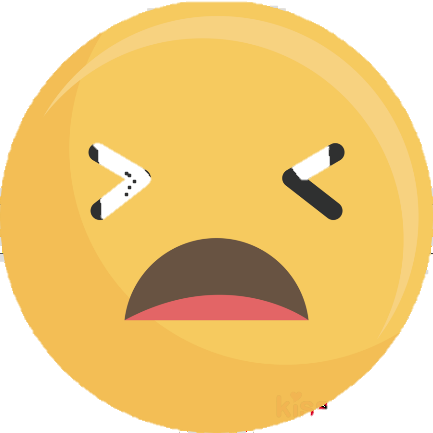 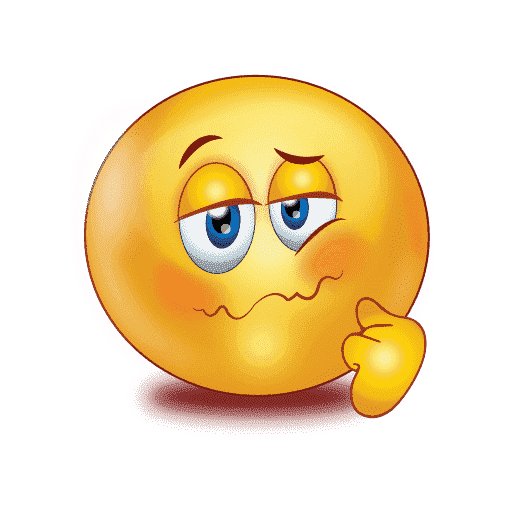 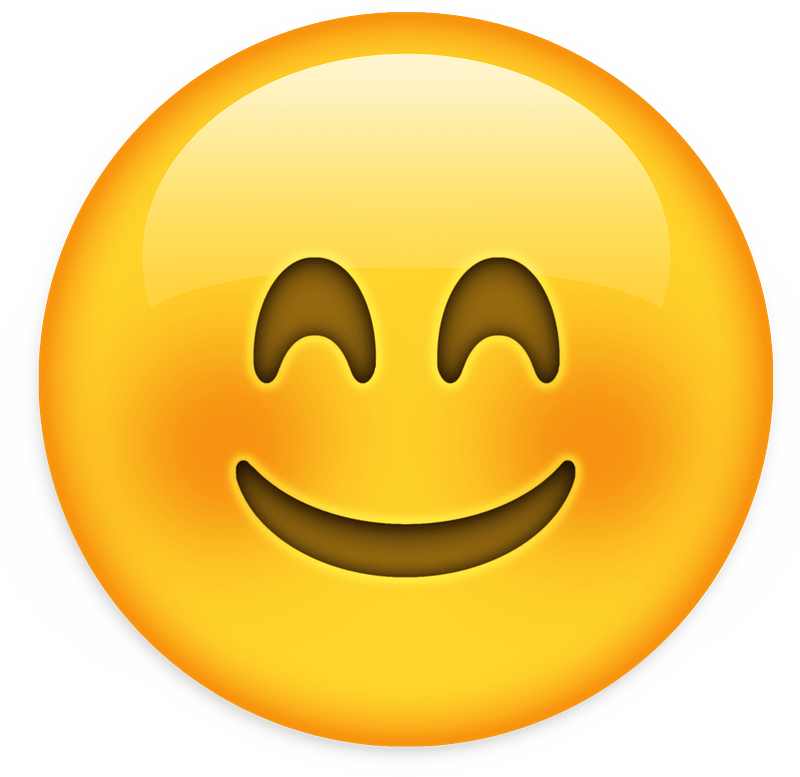 א
ב
ג
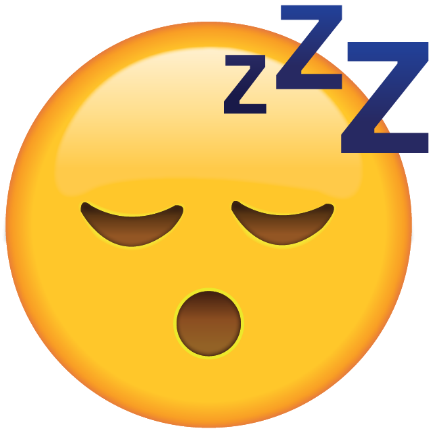 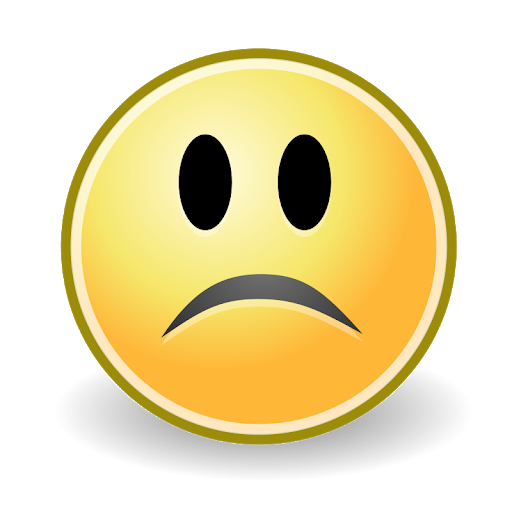 ה
ד
ואיך אתם מרגישים עכשיו?
קהלת – פרק ג'
א     לַכֹּל, זְמָן; וְעֵת לְכָל-חֵפֶץ, תַּחַת הַשָּׁמָיִם.  
ב      עֵת לָלֶדֶת,        וְעֵת לָמוּת;        עֵת לָטַעַת,        וְעֵת לַעֲקוֹר נָטוּעַ.ג      עֵת לַהֲרוֹג        וְעֵת לִרְפּוֹא,        עֵת לִפְרוֹץ        וְעֵת לִבְנוֹת.ד      עֵת לִבְכּוֹת          וְעֵת לִשְׂחוֹק,        עֵת סְפוֹד         וְעֵת רְקוֹד.
ה     עֵת לְהַשְׁלִיךְ אֲבָנִים,  וְעֵת כְּנוֹס אֲבָנִים;        עֵת לַחֲבוֹק,        וְעֵת לִרְחֹק מֵחַבֵּק.ו      עֵת לְבַקֵּשׁ         וְעֵת לְאַבֵּד,        עֵת לִשְׁמוֹר       וְעֵת לְהַשְׁלִיךְ.ז      עֵת לִקְרוֹעַ        וְעֵת לִתְפּוֹר,        עֵת לַחֲשׁוֹת       וְעֵת לְדַבֵּר.ח      עֵת לֶאֱהֹב         וְעֵת לִשְׂנֹא,        עֵת מִלְחָמָה       וְעֵת שָׁלוֹם.
מקורות מידע
http://www.technologystudent.com/prddes1/hisclk1.html
זמן ומדידתו, יחידת לימוד של עמ"ט, פיתוח: זאב קרקובר